Выгодные покупки
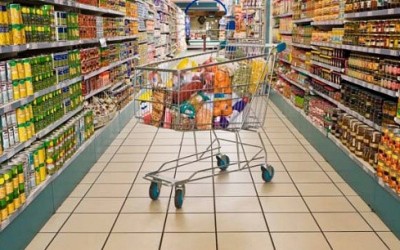 Алгебра, 7 класс.
Подготовка к ВПР
Покупки
Цель: Совершить покупки с меньшими затратами
За покупки надо платить!Заработаем!
Цену товара сначала повысили на 100%, а потом понизили на 50%. Как изменится цена?
Не изменится.
Возрастёт в 2 раза.
Возрастёт вполовину.
Возрастёт в полтора раза.
Цену товара сначала повысили на 50%, а потом понизили на 50%. Как изменится цена?
Не изменится
Снизится на четверть
Возрастёт на треть
Снизится на треть
У нас есть выбор
«Дайте клиенту выбор, и он оставит у вас все свои деньги.»  Филип Котлер. 1931г.
Где произвести покупку выгоднее?
Для школьного огонька вам необходимо приобрести: 
конфеты – 3 кг; 
печенье – 1,5 кг; 
пирожное – 30 шт.; 
сок – 6 л; 
30 наборов разовой посуды.
Скидки
«Бедный человек нуждается в товаре со скидкой, а богатый – любит товар со скидкой.» 
Джек Митчел, американский миллионер
В период сезонной распродажи действует скидка 15%. По какой цене покупатель может приобрести эту куртку?
В период школьной ярмарки при покупке более 10 тетрадей стоимостью 25 р. покупателю предоставляется скидка 10%. Сколько таких тетрадей можно приобрести на 200р.?
В предпраздничные дни мандарины стоимостью 50 р. за 1 кг подорожали на 5%. Сколько кг мандаринов можно купить на 300р?
При повышении цены на яблоки на 25% продажи уменьшились на 22%. На сколько процентов изменилась выручка магазина?
Цена первого товара повысилась на 30%, а потом ещё на 5%. Цена второго товара повысилась на 25%. После этого цены товаров сравнялись. На сколько процентов первоначальная цена одного товара больше первоначальной цены другого?
Итоги
Первоначальная цена товара 1000р. Сначала он подорожал на 10%, потом ещё на 20%. Назовите окончательную цену товара.
1300р.
1030р.
1320р.
1032р.
Некоторый товар подешевел на 20%. На сколько процентов нужно повысить цену, чтобы вернуться к первоначальной стоимости?
На 20%
На 25%
На 50%
На 120%
Цену на некоторый товар сначала снизили на 30%, а потом повысили на 20%. На сколько процентов изменилась цена?
Понизилась на 10%
Не изменилась
Повысилась на 10%
Понизилась на 16%